Investigating Methods of Layering a Mobile Application to Increase its Accessibility to Elderly
Brian On                 Professor Skubic
Alice Wong     Mentor: Moein Enayati
Chandler Mendenhall
Problem
Older adults have difficulty learning to use mobile technologies
Solution: Multi-Layered Interfaces
Multi-Layering
Divide features of full application into >=2 layers
Learn on simplified base layer
Move onto increasingly complex/functional layers
Step-wise, incremental learning
Multi-Layered Interfaces cont.
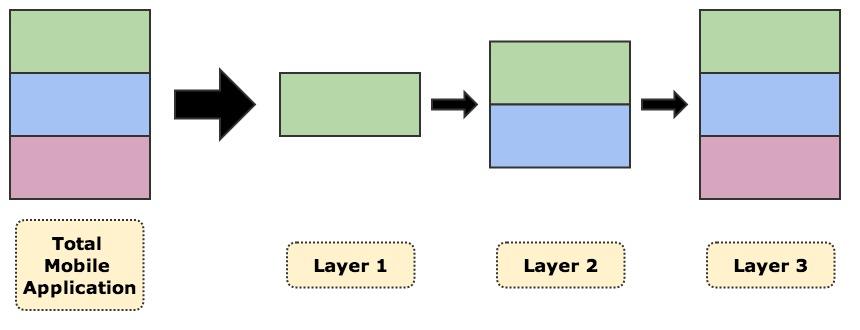 Multi-Layered Interfaces cont.
But... more than one way to layer an application
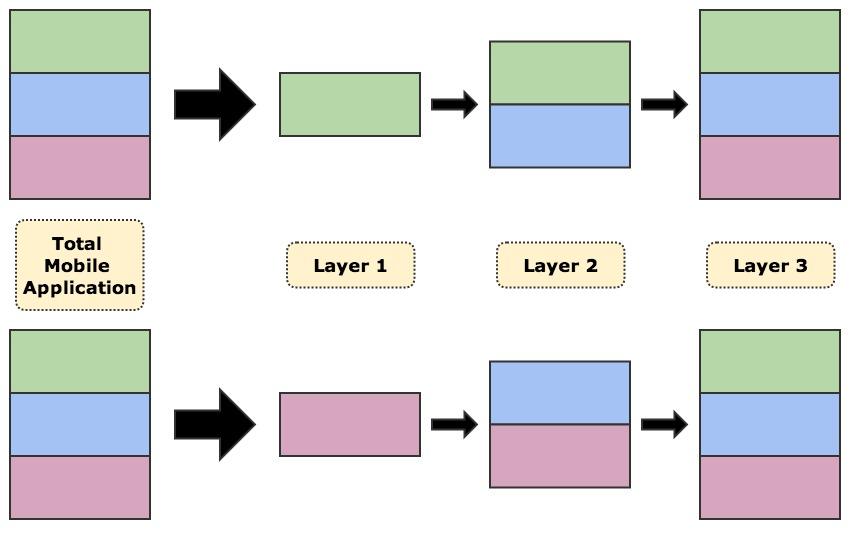 Research Question
Is there a way to sort the features of a fully functional mobile application into layers that optimizes learnability for elderly?
Research Question cont.
We investigate two methods of layering…

Functionality
Features similar in function go in the same layer

Complexity 
Features similar in difficulty go in the same layer
Implementation
We created a hybrid mobile application for our study
Delivers health data in the form of charts to users
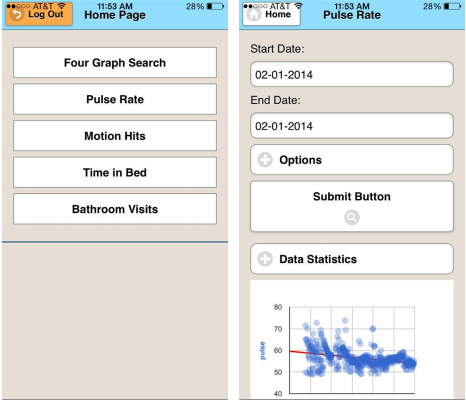 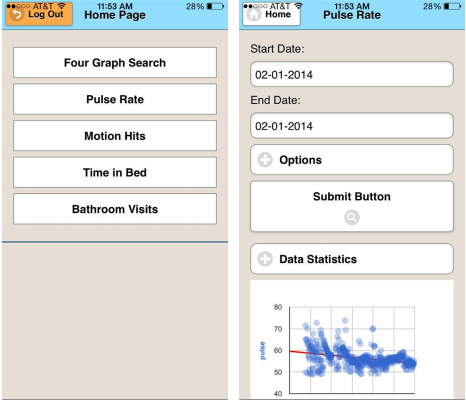 Implementation cont.
From the complete application, we created two different multi-layered versions of the application
Version A is layered by functionality
Layer 1: access to all pages, but no graphs
Layer 2: Graph display + customizability available
Version B is layered by complexity
Layer 1: access to four graph pages -- no Four Graph Search or graph customizability
Layer 2: Four Graph Search + customizability available
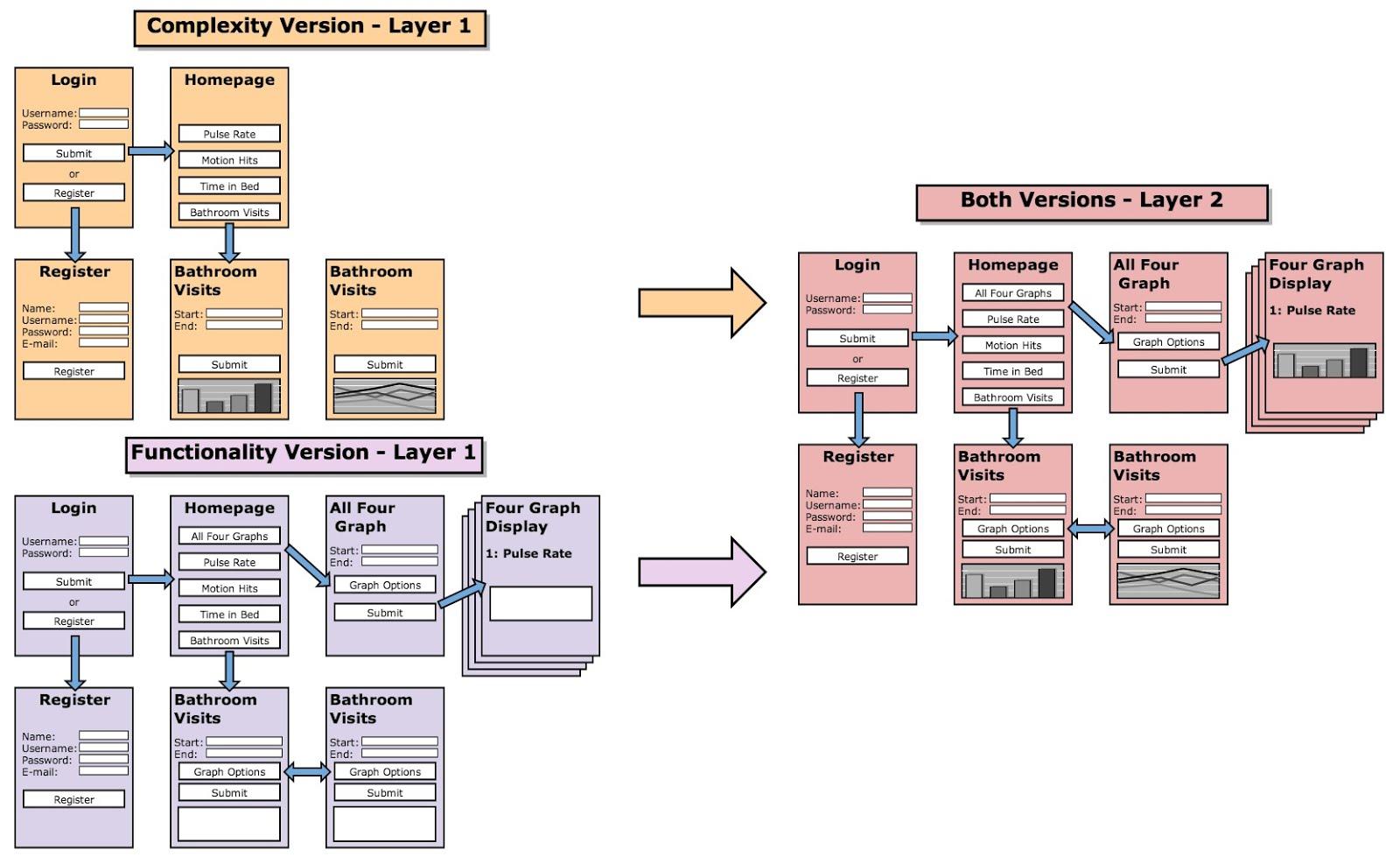 Study
Conducted at TigerPlace with 10 residents
4 residents used Version A
6 residents used Version B
Two measures:
Objective measure: each task timed
Subjective measure: each participant rated how hard they found the task on a scale of 1 to 5
Study cont.
Residents performed 3 sets of 2 tasks (can be composed of several subtasks)
First set on the first layer
Second set on the second layer
Third set after ~5 minute break on second layer
First and second sets composed “Initial Task Set”
The order of the tasks differed depending on version participants used
Overall tasks were the same
Third set composed “Retention Task Set”
Performed on 2nd layer (full application)
Same tasks + order for both groups
Objective Results
Tasks 1 - 6: Initial Task Set
Tasks 7 - 11: Retention Task Set
Order of Initial Task Set tasks depended on version (tasks are displayed in order presented to Version A participants)
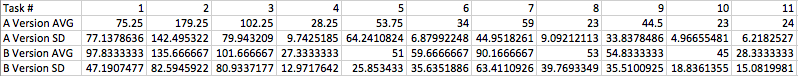 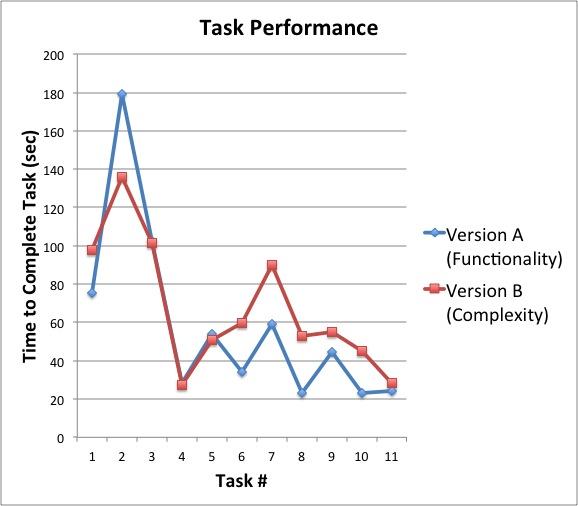 Legend:
Tasks 1 - 6: Initial Task Set
Tasks 7 - 11: Retention Task Set
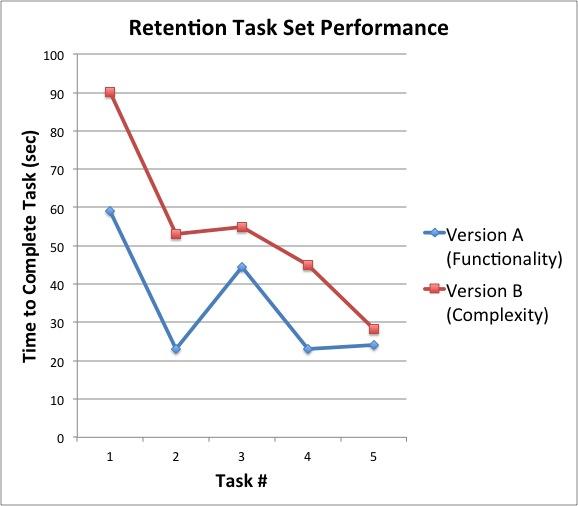 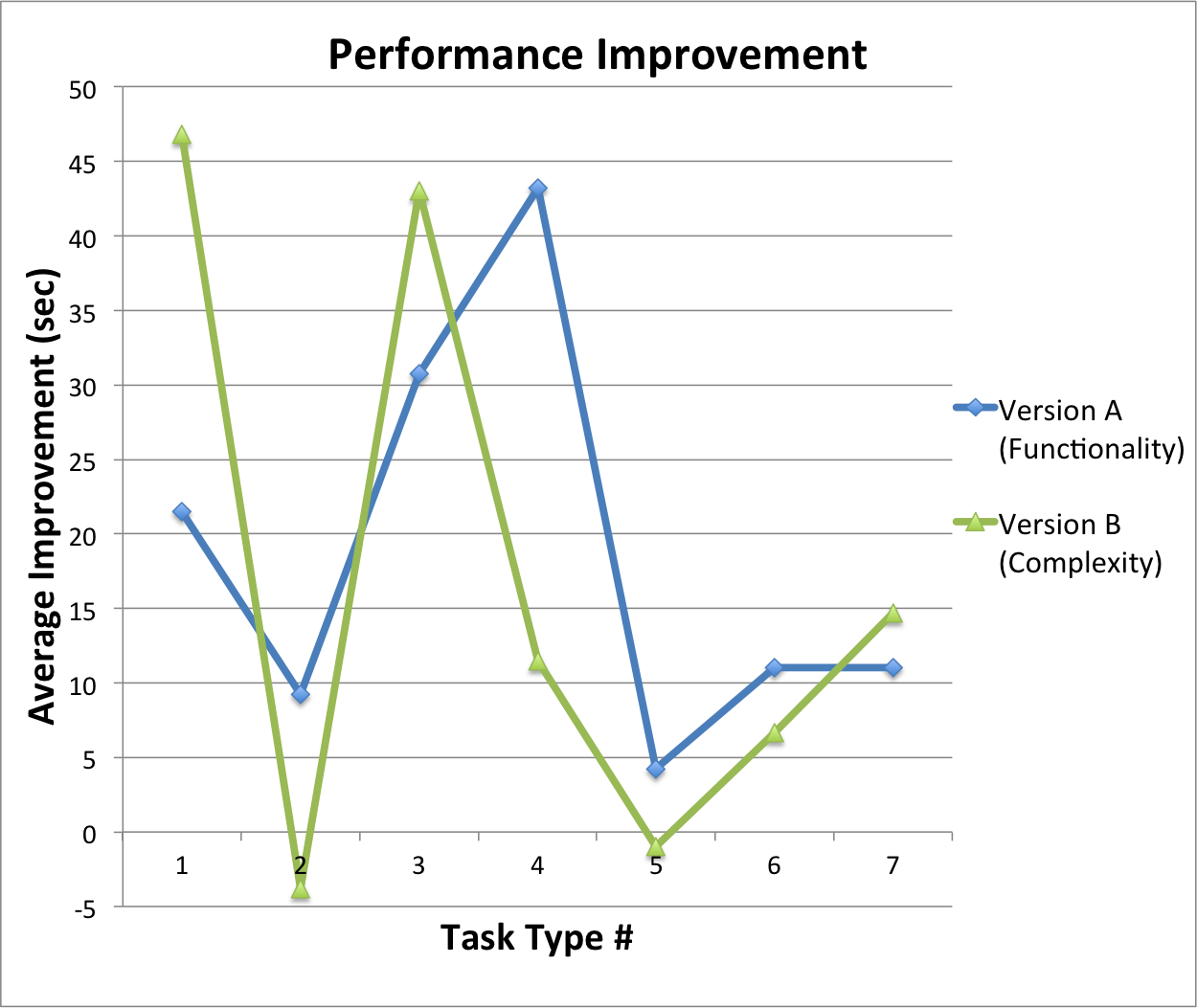 Legend:

1, 2, 3 - basic graph display 
4 - graph customizability 
5 - data statistics
6, 7 - graph interpretation
[Speaker Notes: Retention vs Initial]
Subjective Results
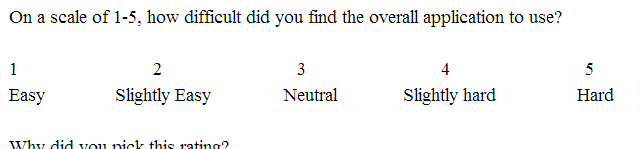 After each task, asked participant to rate how difficult they found the task they performed
Most rated using the application and performing the tasks as easy (1)
Future Work
The data suggests functionality is a better way of layering
However, the data is not statistically significant
Further testing with more people would need to be done for more conclusive results
Any questions?
References
Kurniawan, Sri, Murni Mahmud, and Yanuar Nugroho. "A study of the use of mobile phones by older persons." CHI'06 extended abstracts on Human factors in computing systems. ACM, 2006.
Kang, Hyunmo, Catherine Plaisant, and Ben Shneiderman. "New approaches to help users get started with visual interfaces: multi-layered interfaces and integrated initial guidance." Proceedings of the 2003 annual national conference on Digital government research. Digital Government Society of North America, 2003.
Leung, Rock, et al. "Multi-layered interfaces to improve older adults’ initial learnability of mobile applications." ACM Transactions on Accessible Computing (TACCESS) 3.1 (2010): 1.